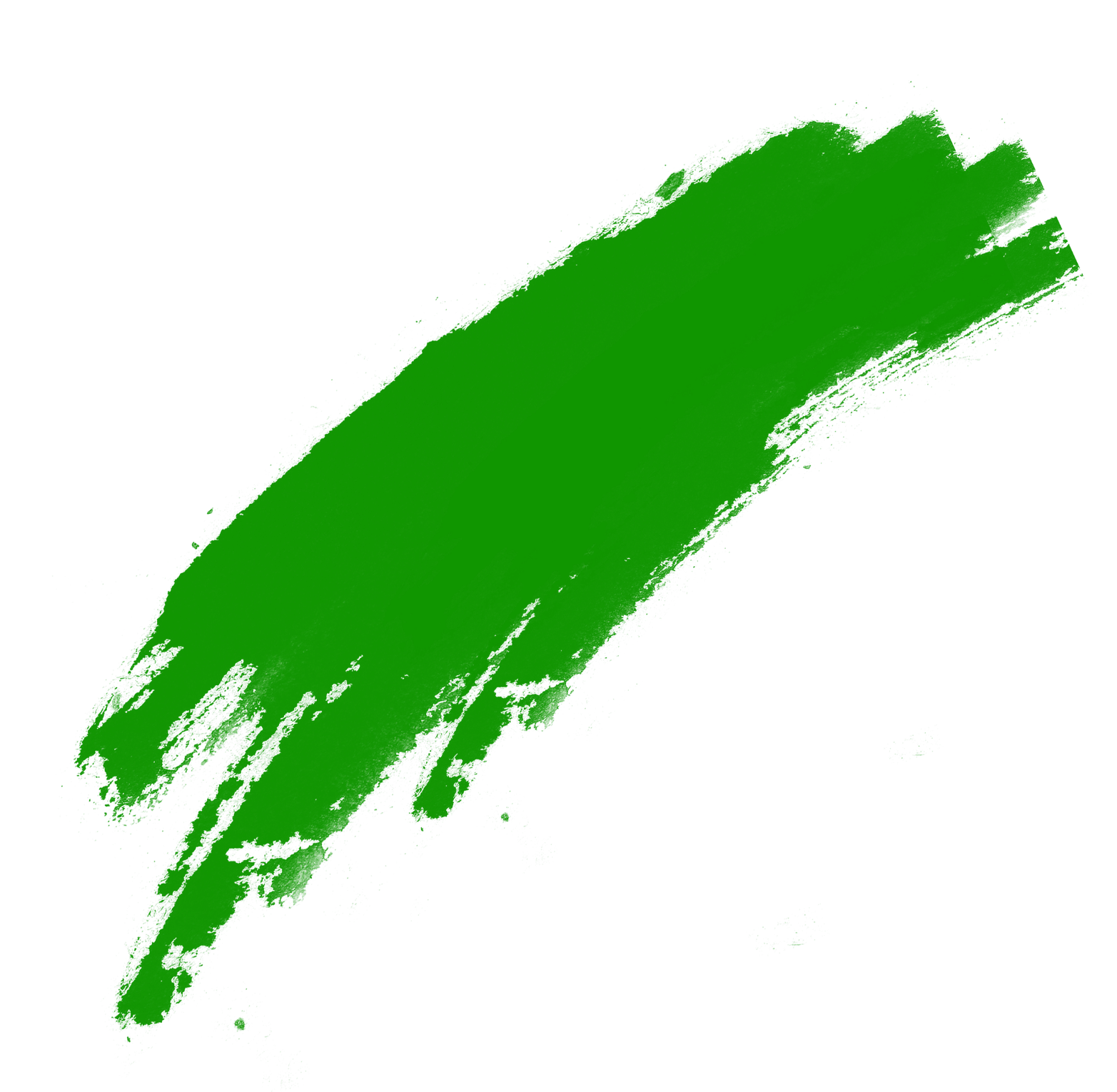 Министерство социальной политики Свердловской области
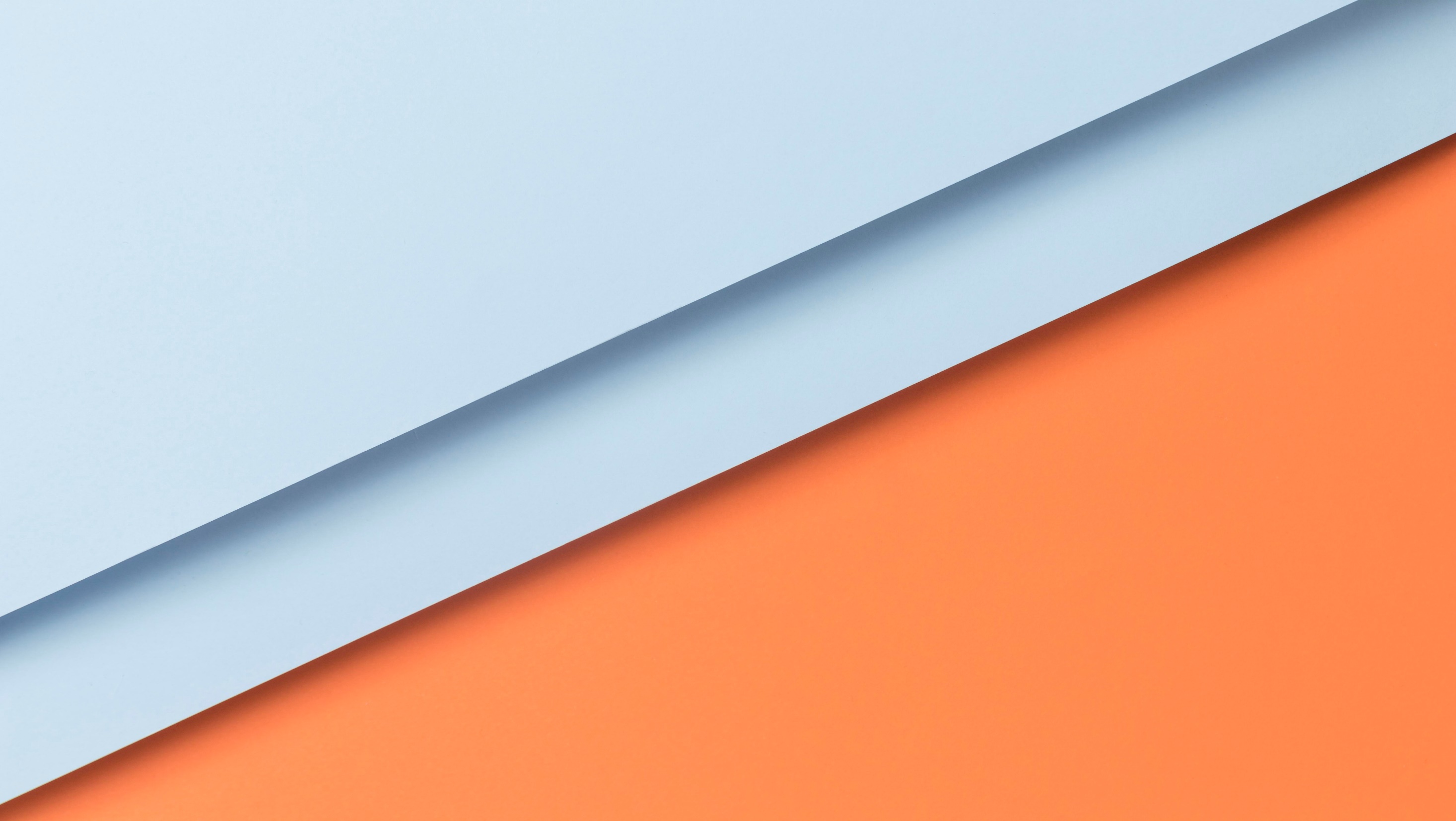 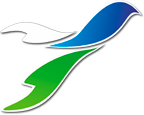 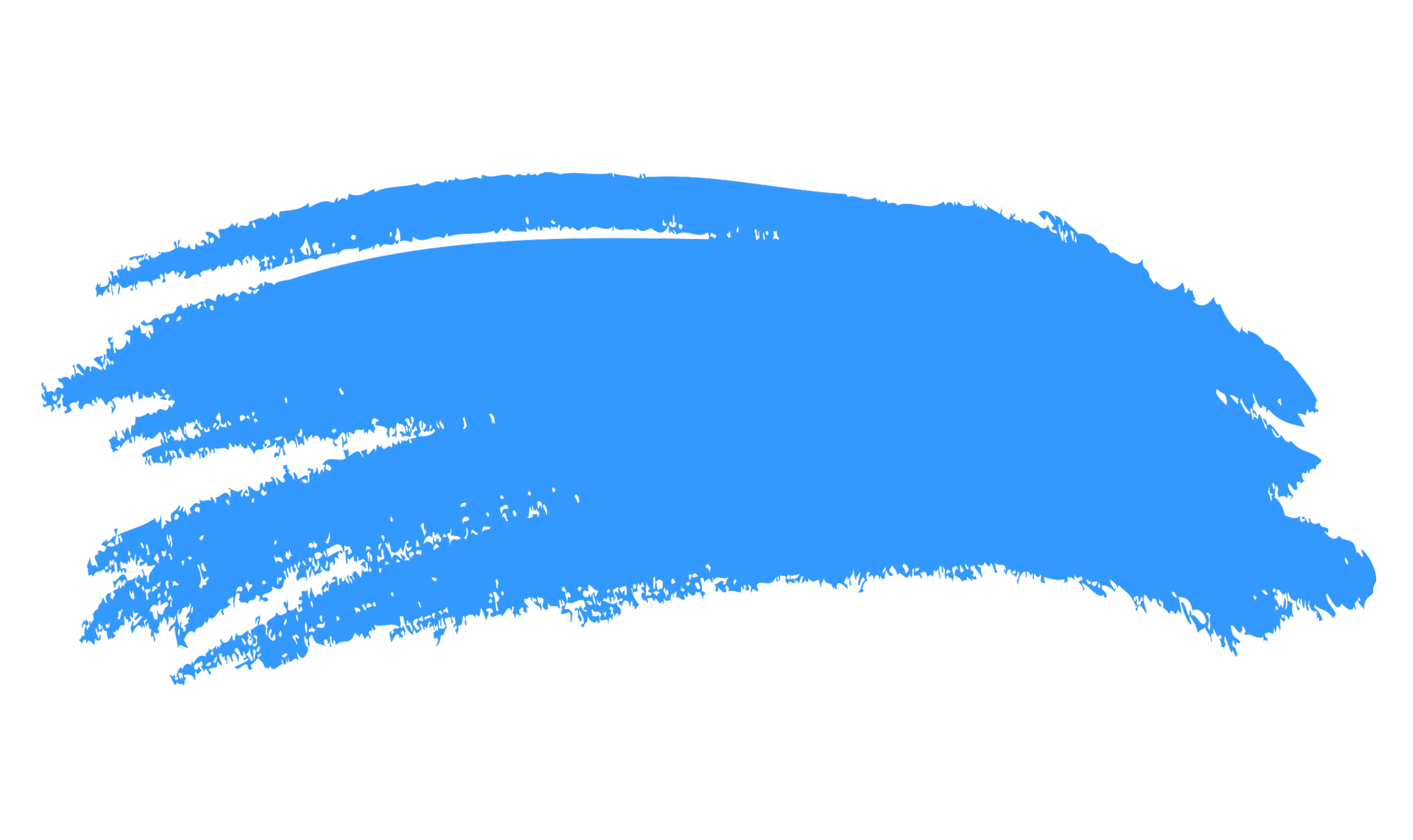 Профилактика коррупции при благотворительной деятельности в государственных учреждениях, подведомственных Министерству социальной политики Свердловской области
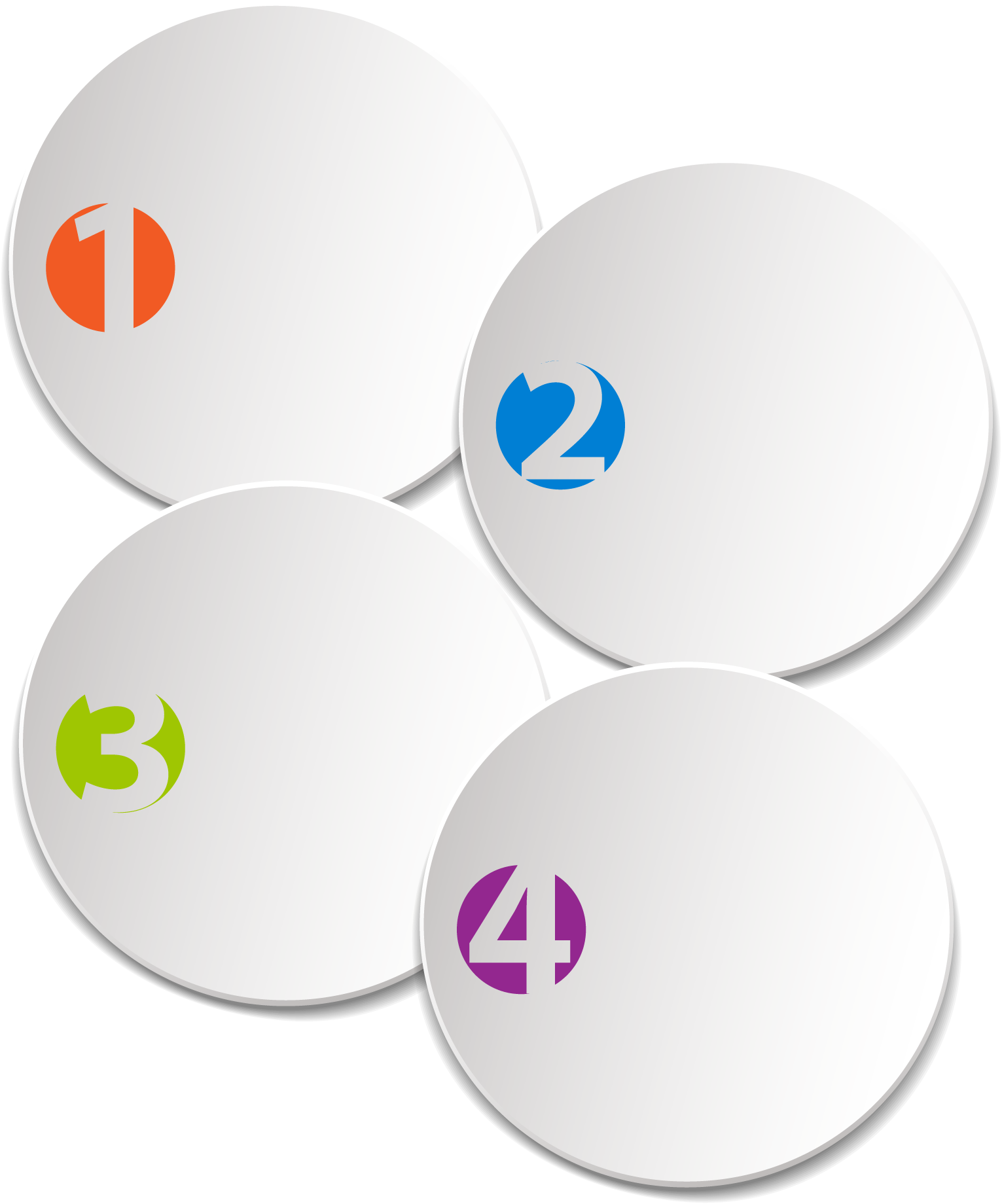 Граждане и юридические лица вправе беспрепятственно и свободно осуществлять благотворительную и добровольческую (волонтерскую) деятельность на основе добровольности и свободы выбора ее целей
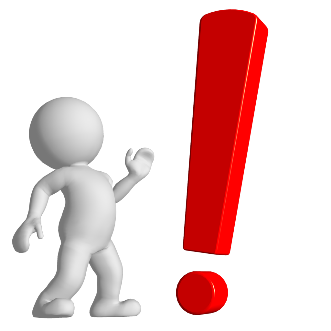 Благотворительные пожертвования должны направляться на достижение целей, для которых они были переданы учреждению, 
а не распределяться среди работников, и не передаваться сторонним организациям и физическим лицам
Оформление договора пожертвования и/или заявленияо пожертвовании является обязательным в целях подтверждения факта, что имущество, в том числе денежные средства, были переданы учреждению безвозмездно и добровольно, и учреждение не допустило незаконный сбор средств и исполнило цели пожертвования
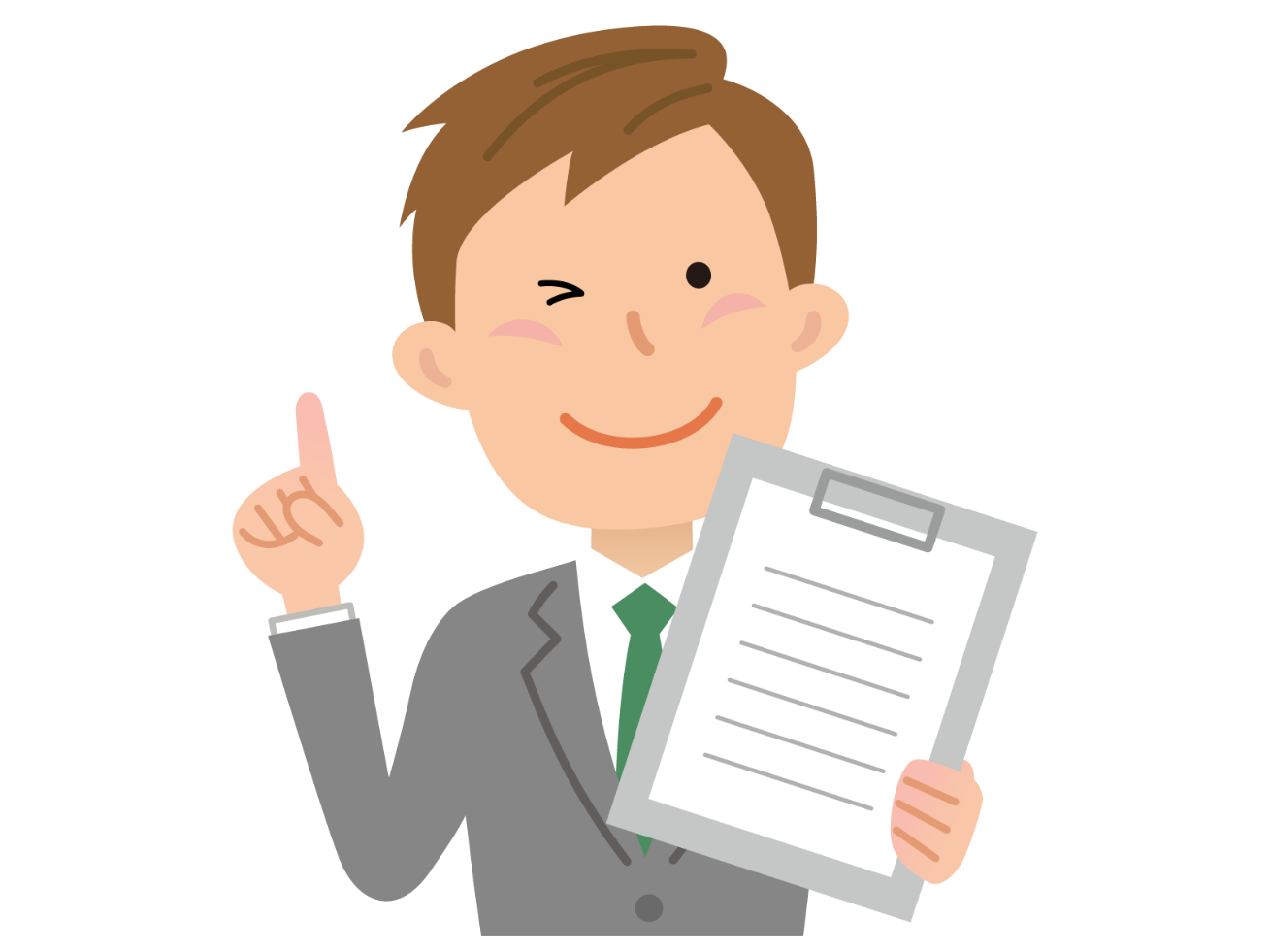 Благотворительные пожертвования в форме безвозмездной передачи движимого и недвижимого имущества осуществляются только при наличии договора в письменной форме и документов, необходимых для их постановки на бухгалтерский учет      (акт приема-передачи, накладная)
О коррупционных проявлениях необходимо сообщать по  
телефону доверия Министерства социальной политики Свердловской области по вопросам противодействия коррупции
8 (343) 312-07-01